Picture Detectives
The Big Question Is…
What is “fair”?
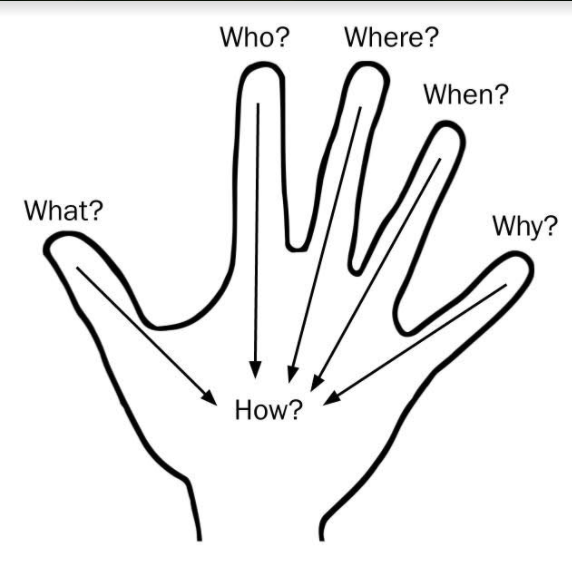 When you are looking at these pictures, I want you to be a “picture detective” by asking….
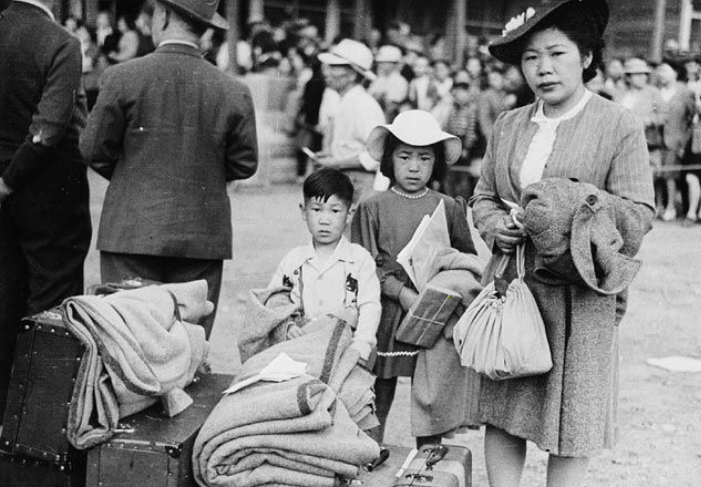 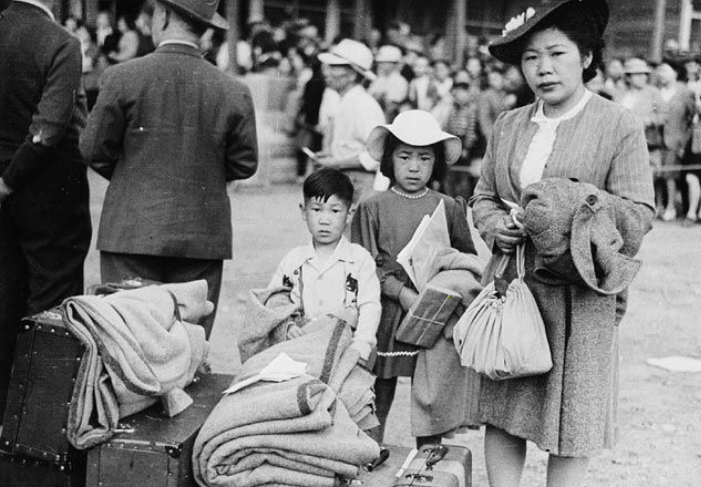 Who? A family: a boy, a girl and a mom (dad?).
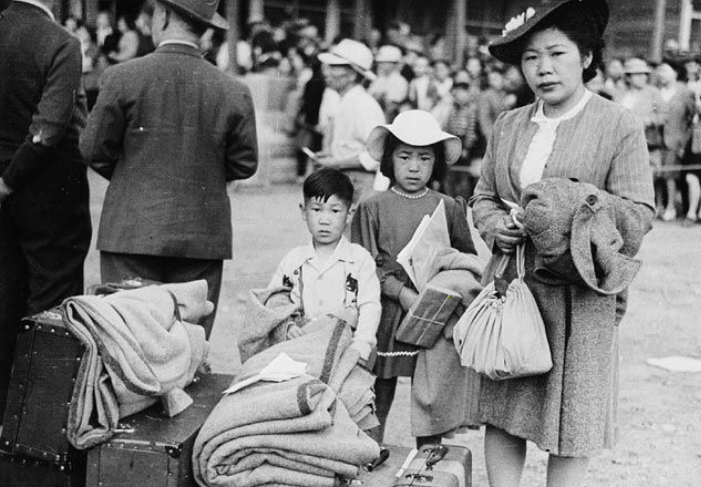 When? 1942.
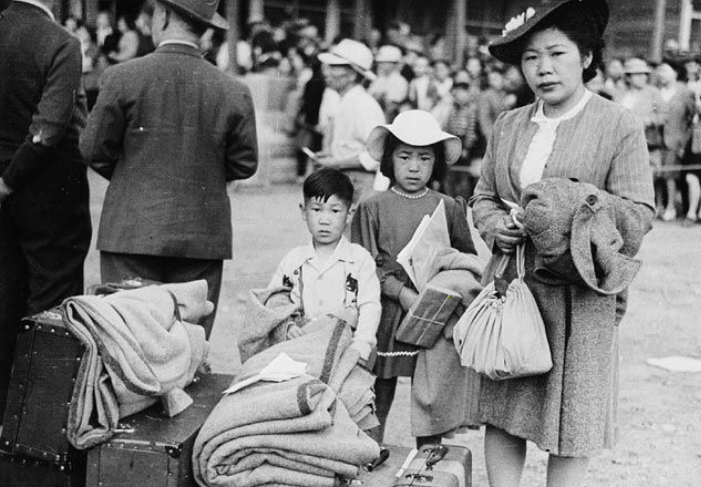 Where? Hastings Park (PNE).
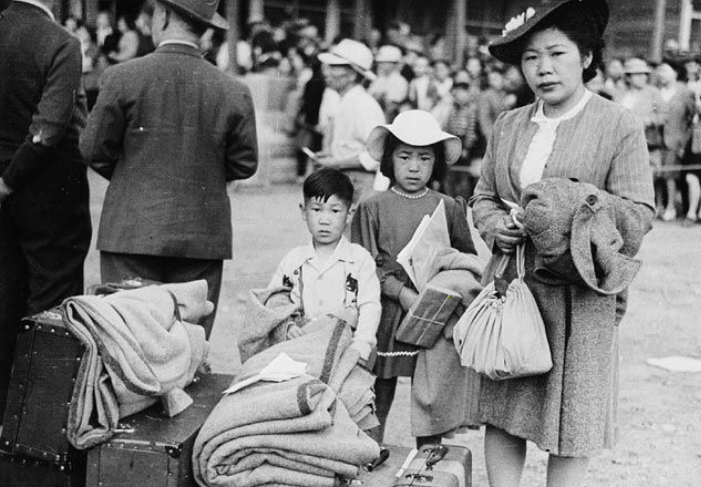 What? They are going to internment.
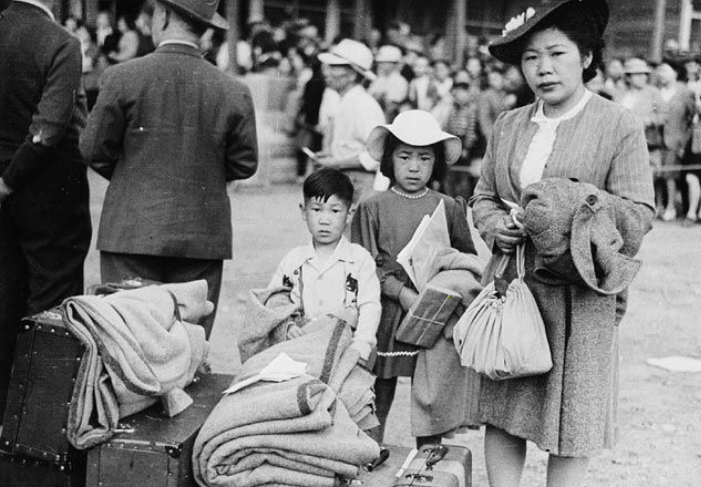 Why? Because their family is of Japanese descent.
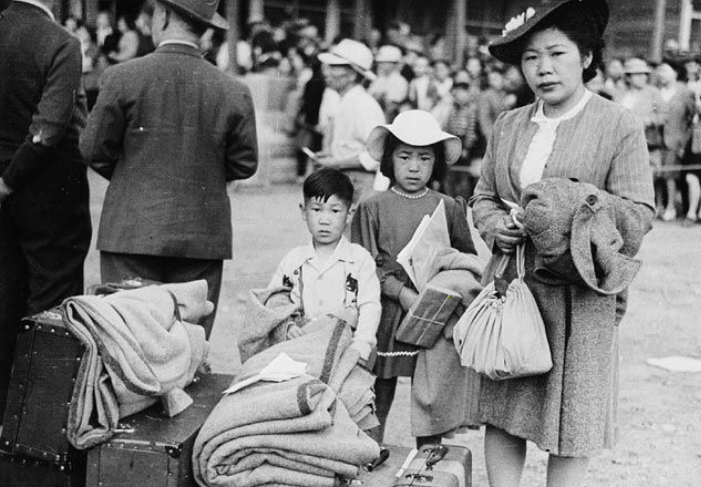 How? The government sent them to an internment camp.
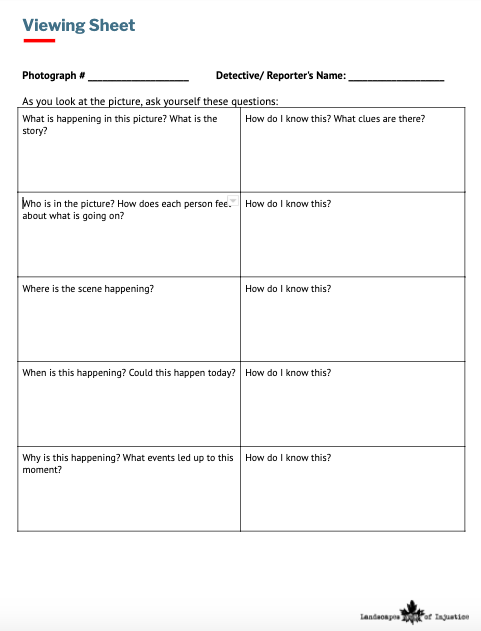 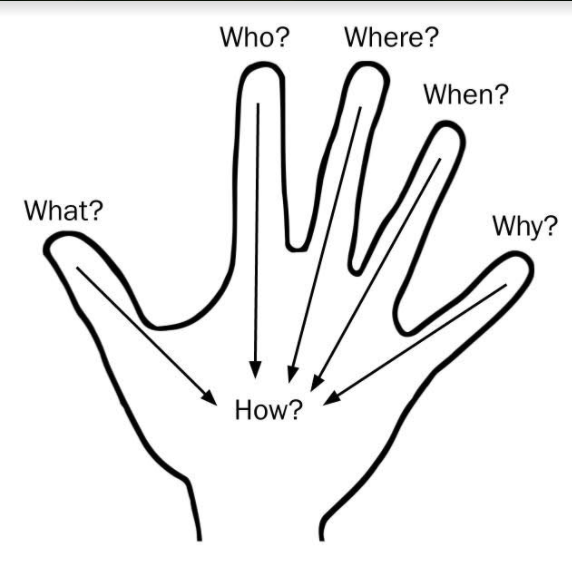 Before the War?
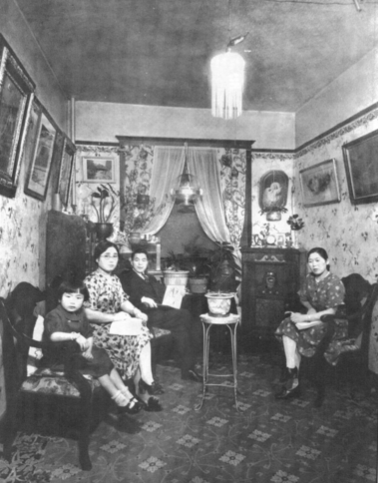 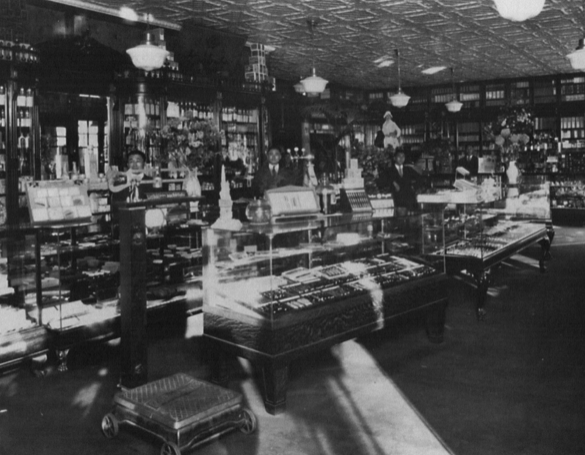 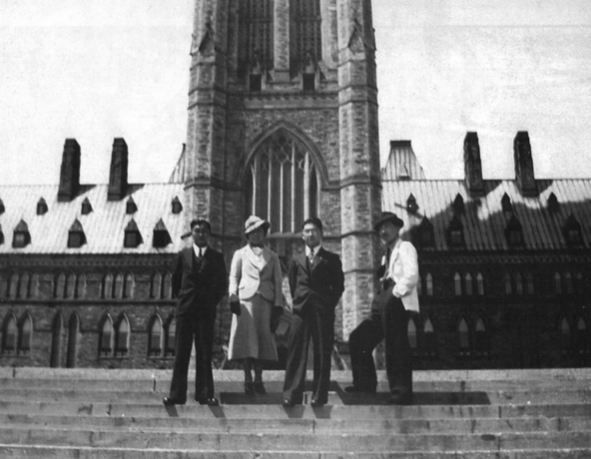 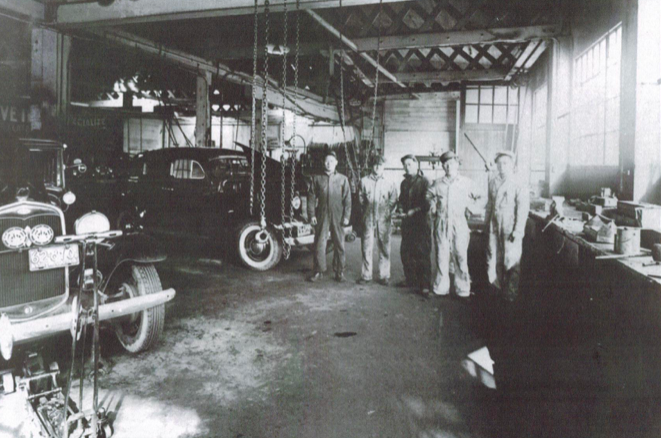 After Pearl Harbor
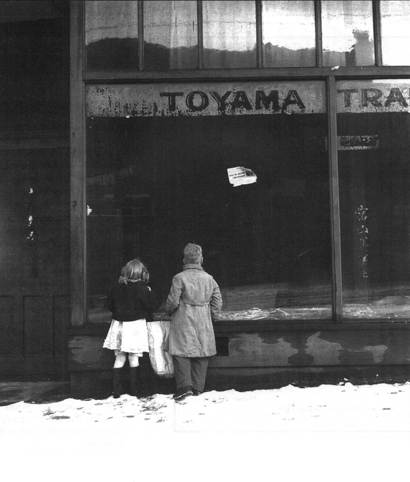 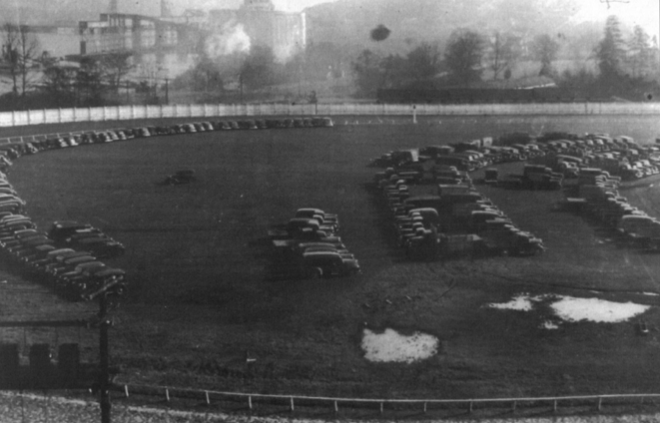 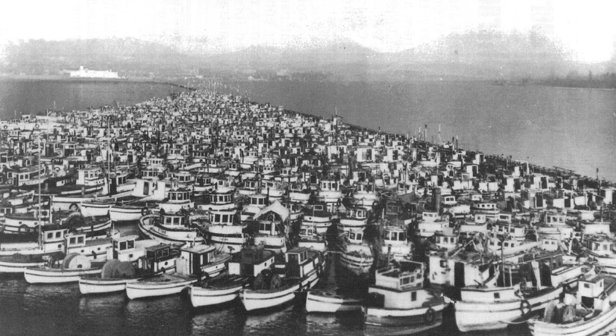 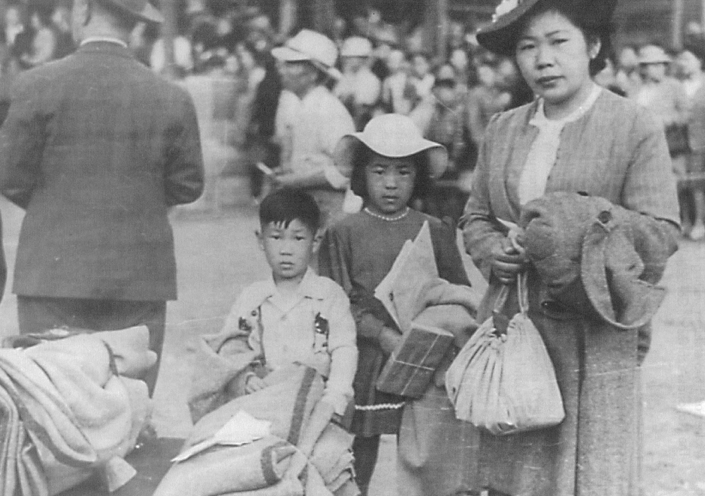 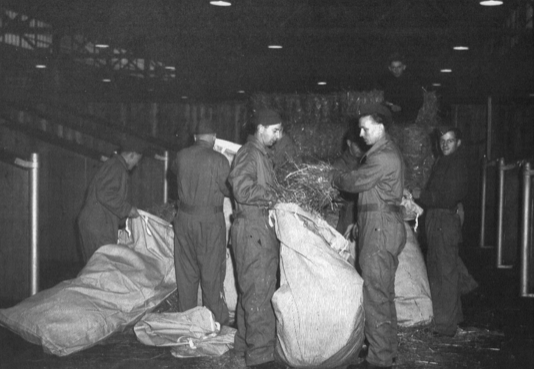 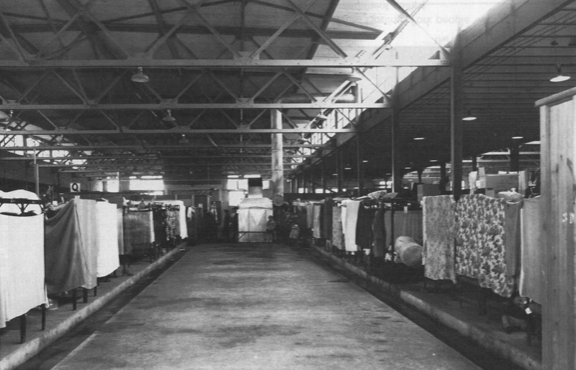 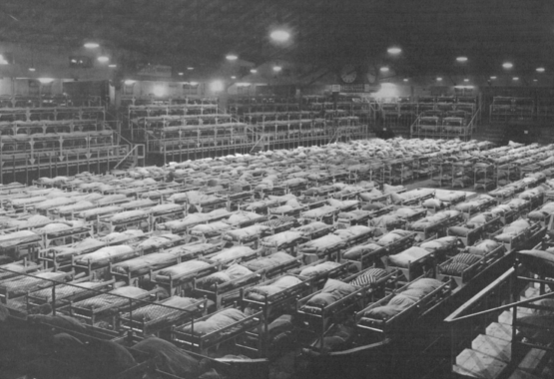 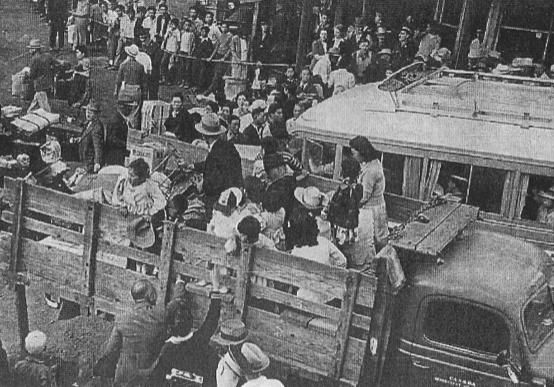 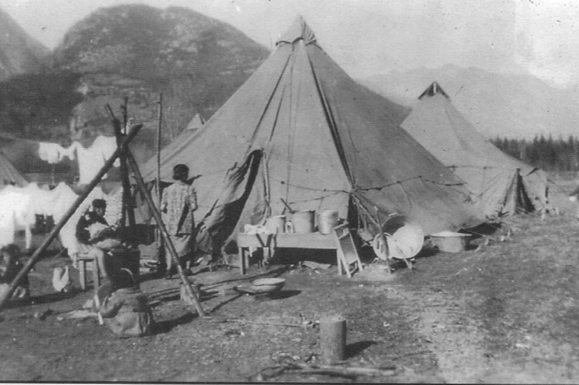 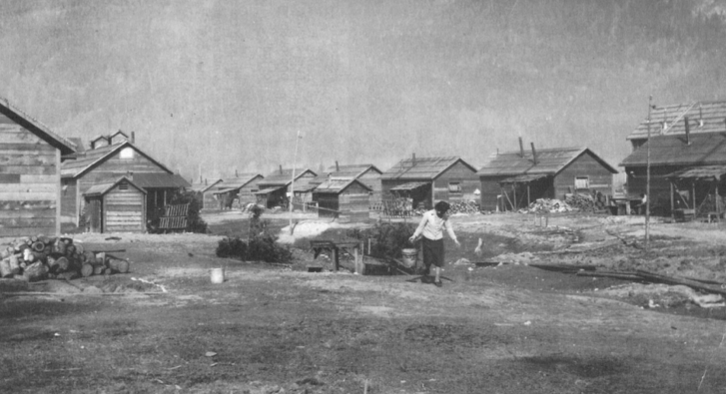